ГОУ РК «С(К)ШИ №2»  с. Усть-Кулом
«Коллаж»
Презентация составлена учителем 
изобразительного искусства Вертеленко О.И.
Коллаж (от фр. coller — приклеивание) —
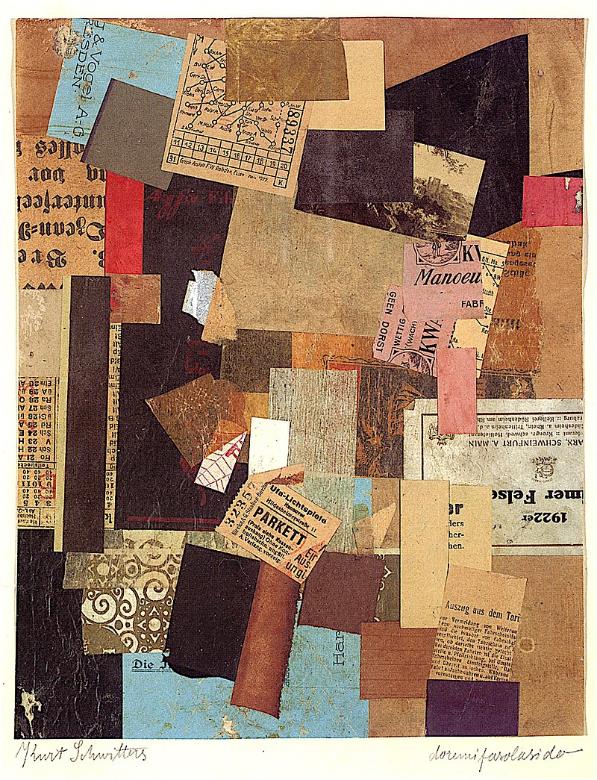 приём в искусстве, предполагающий соединение в одном произведении подчёркнуто разнородных элементов (различных по происхождению, материалу, контрастных по стилю и т. п.). В изобразительном искусстве коллаж заключается в создании живописных или графических произведений путём наклеивания на какую-либо основу предметов и материалов, отличающихся от неё по цвету и фактуре.
Коллаж очень близок по своей сути к аппликации, но имеет важное существенное отличие. При изготовлении аппликации ее автор использует однородные элементы (например, или листья, или ткань, или кожу), а при создании коллажа — одновременно несколько совершенно разных по фактуре и происхождению материалов.
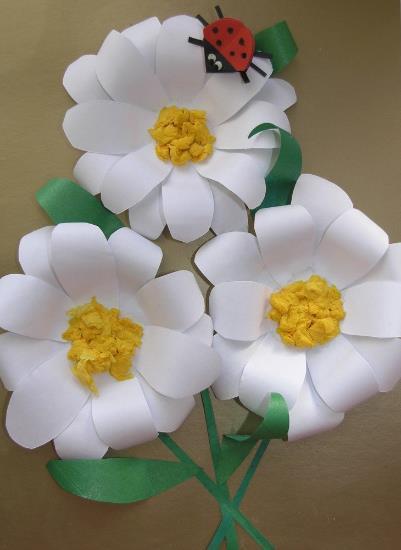 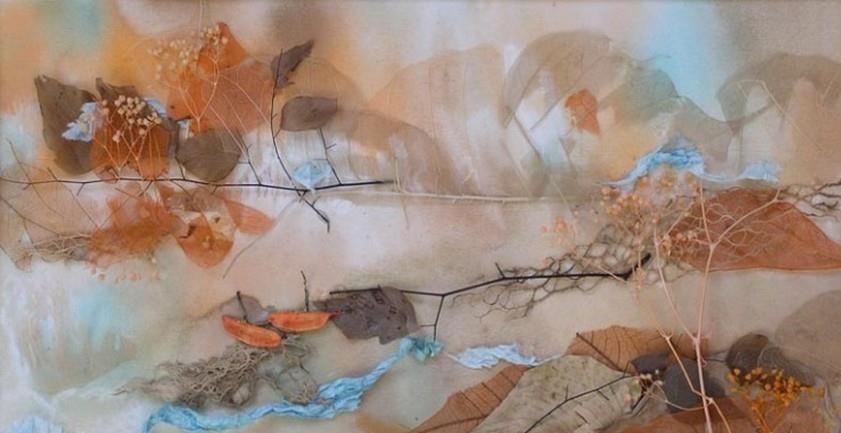 коллаж
аппликация
Развитие техники коллажа в XX веке связывают с именами
Жоржа Брака
Пабло Пикассо
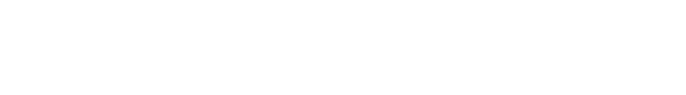 Хуана Гриса
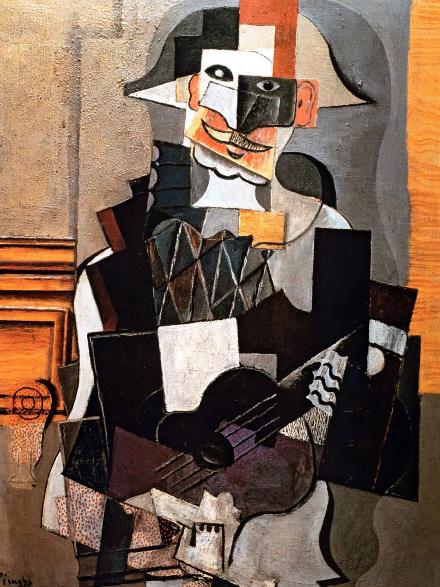 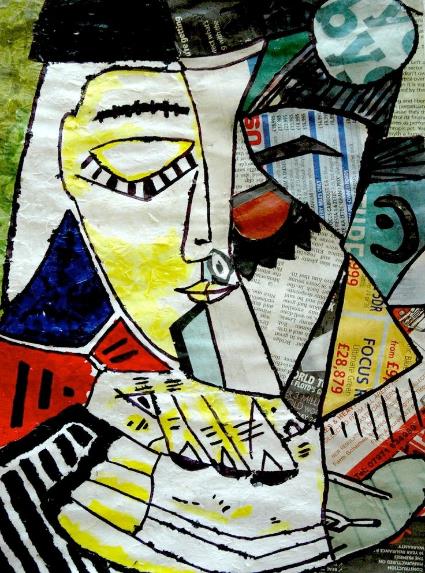 Техника коллажа применялась еще в Древнем Китае, но особую популярность и развитие получила в 20 веке. Используя приемы наложения и различных комбинаций, можно создать действительно достойный арт-объект.
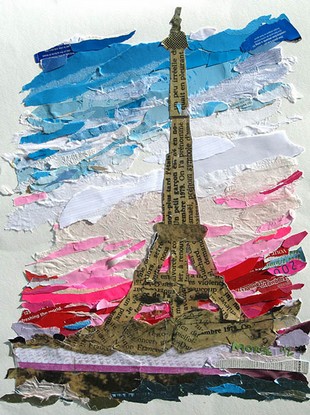 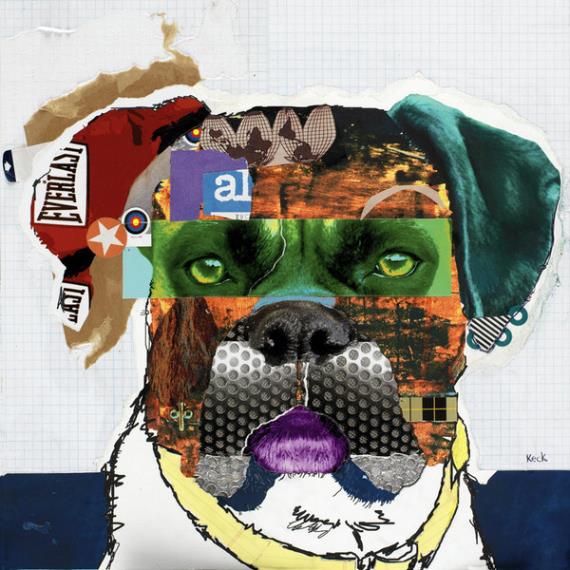 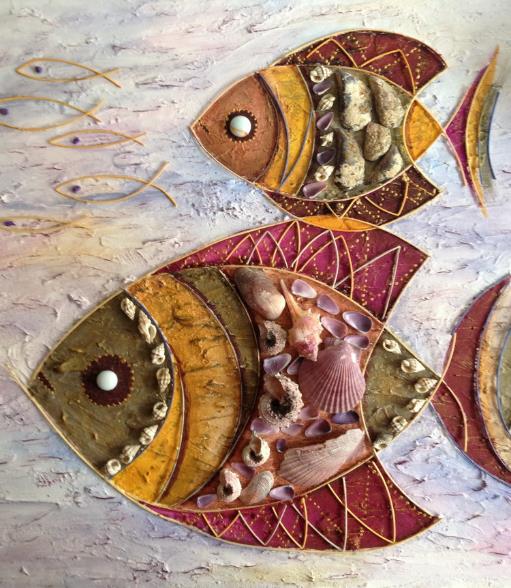 Четыре основных стиля коллажа:1. Пейзажный2. Вегетативный3. Декоративный4. Формо-линейный
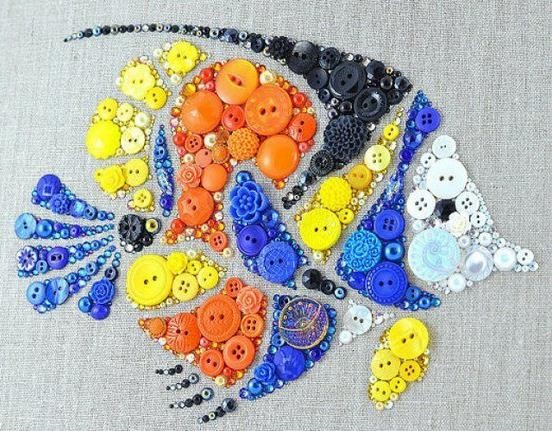 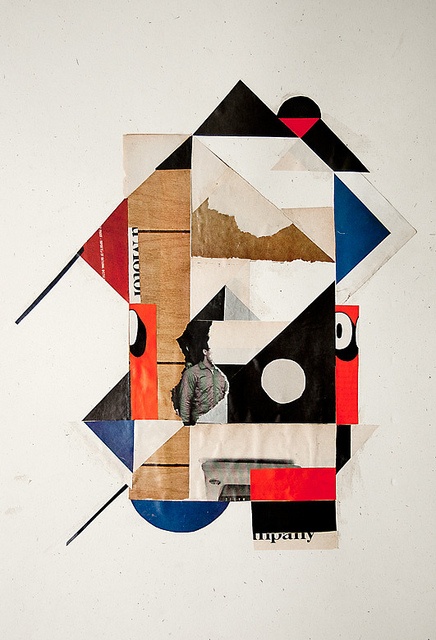 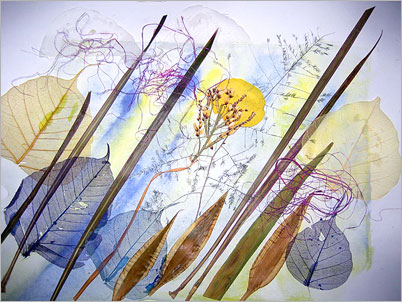 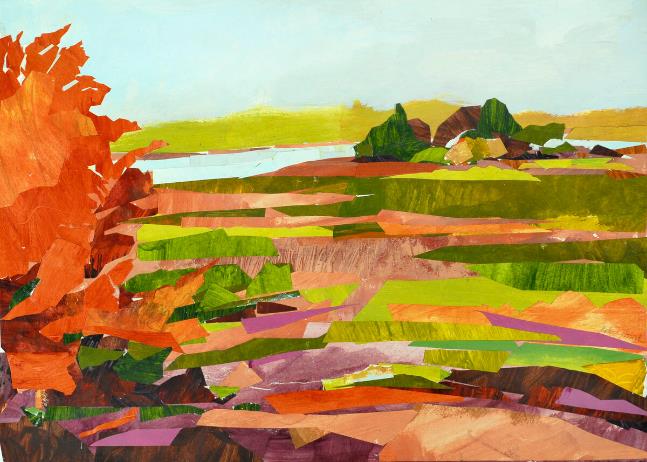 Разновидности коллажаАппликация (application - накладывание, прикладывание) – это наклеивание специально подготовленных элементов, вырезанных из бумаги, или кожи, или ткани и других материалов на основу.
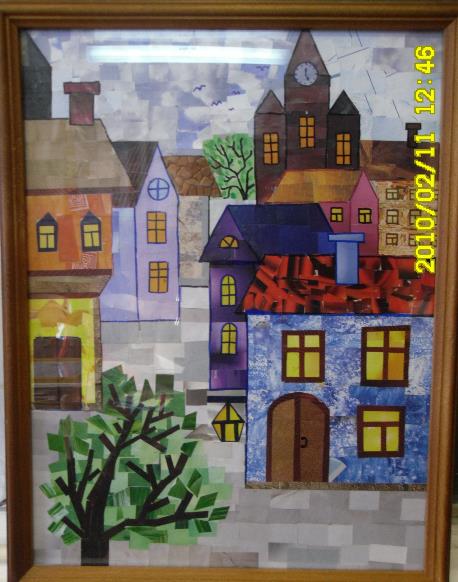 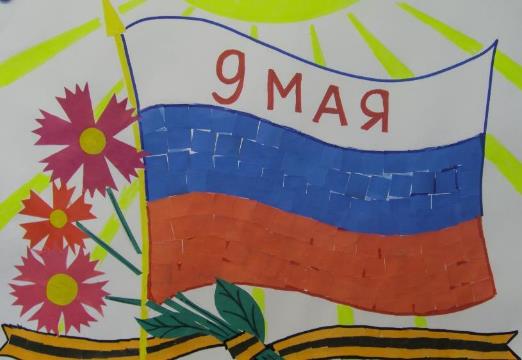 Ассамбляж (assemblage - соединение, объединение, скрепление) - техника создания композиций из элементов составляющих ассоциативный ряд, по одному или нескольким признакам.
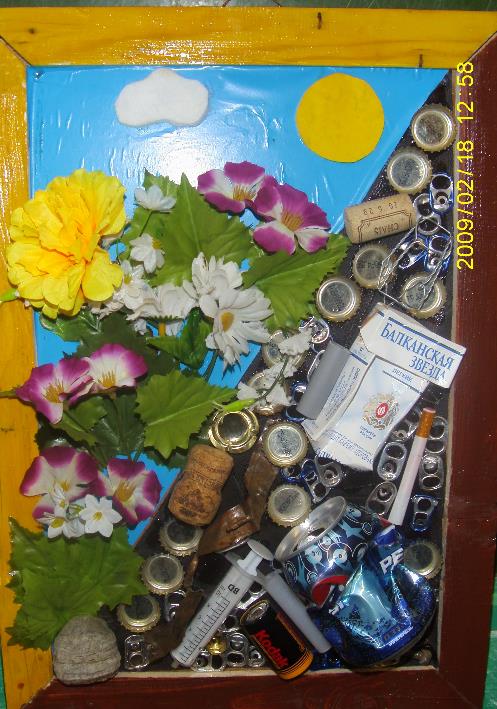 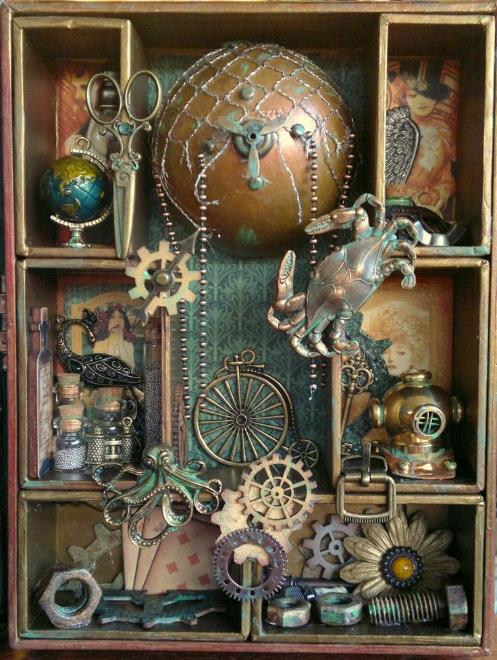 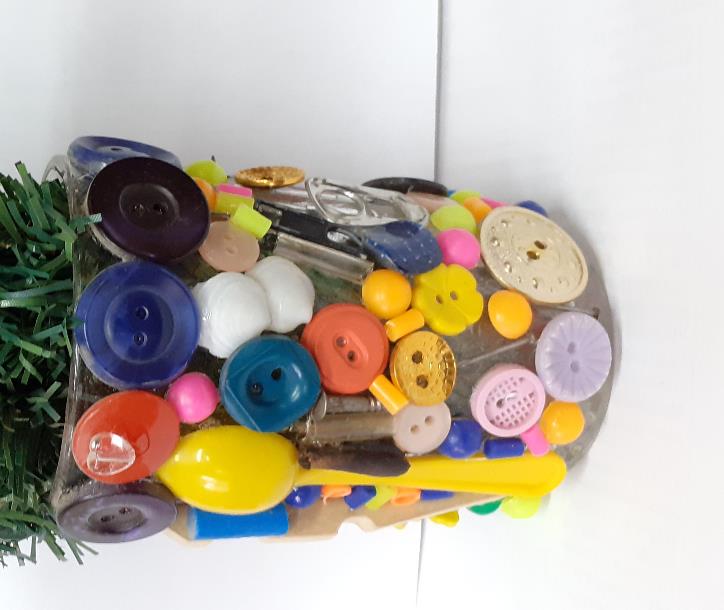 Декупаж  - техника декорирования различных предметов, основанная на присоединении рисунка, картины или орнамента (обычно вырезанного) к предмету, и далее, покрытии полученной композиции лаком ради сохранности.
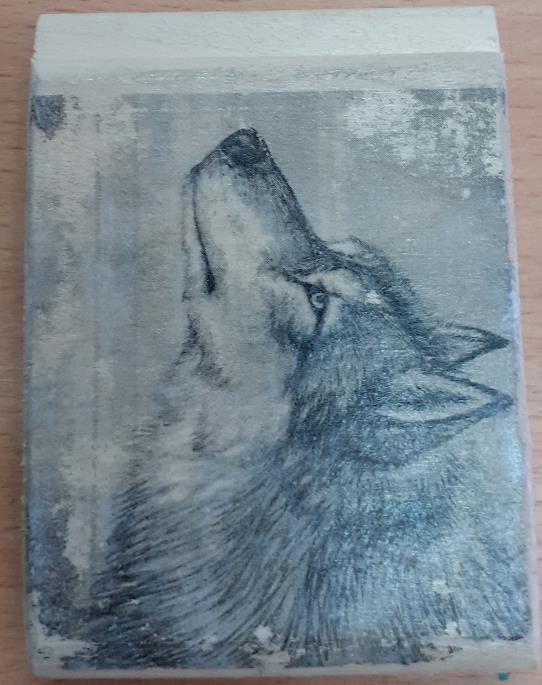 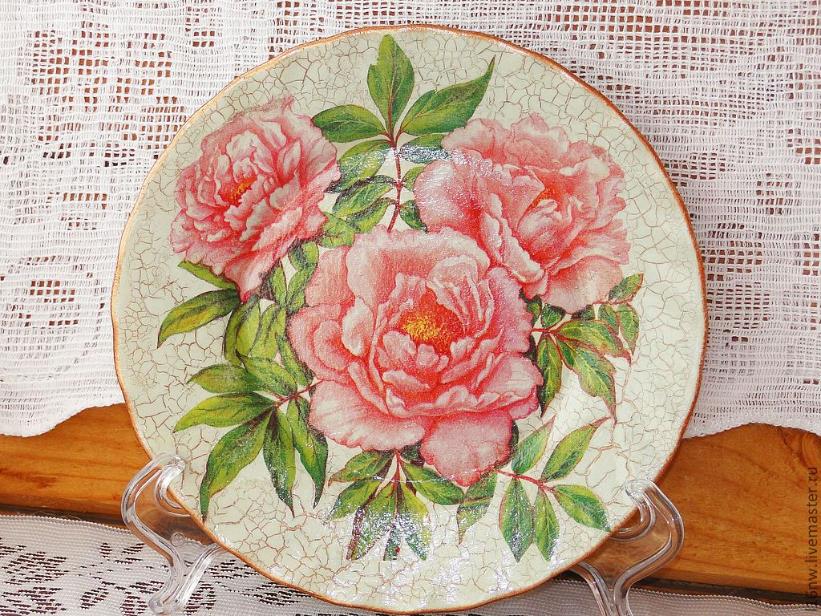 Скрапбукинг  - вид рукодельного искусства, заключающийся в изготовлении и оформлении семейных или личных фотоальбомов, открыток.
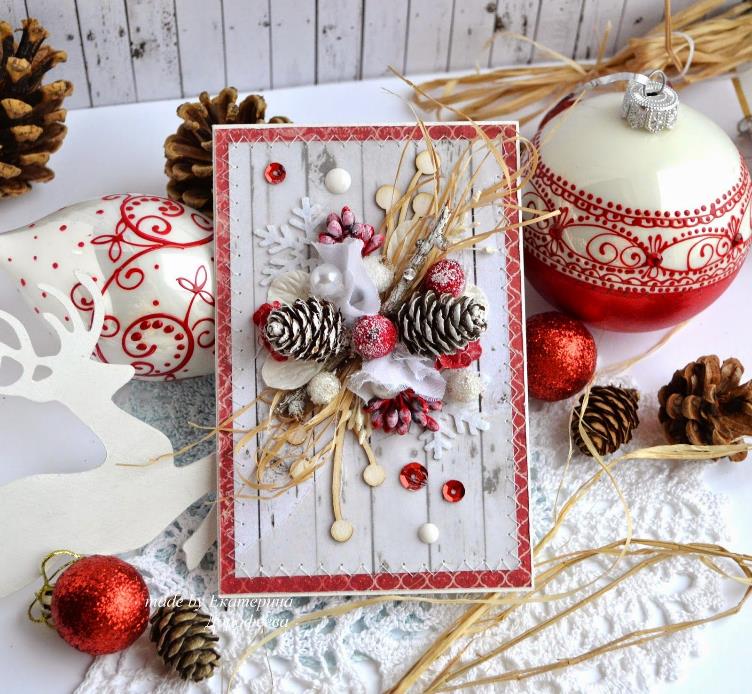 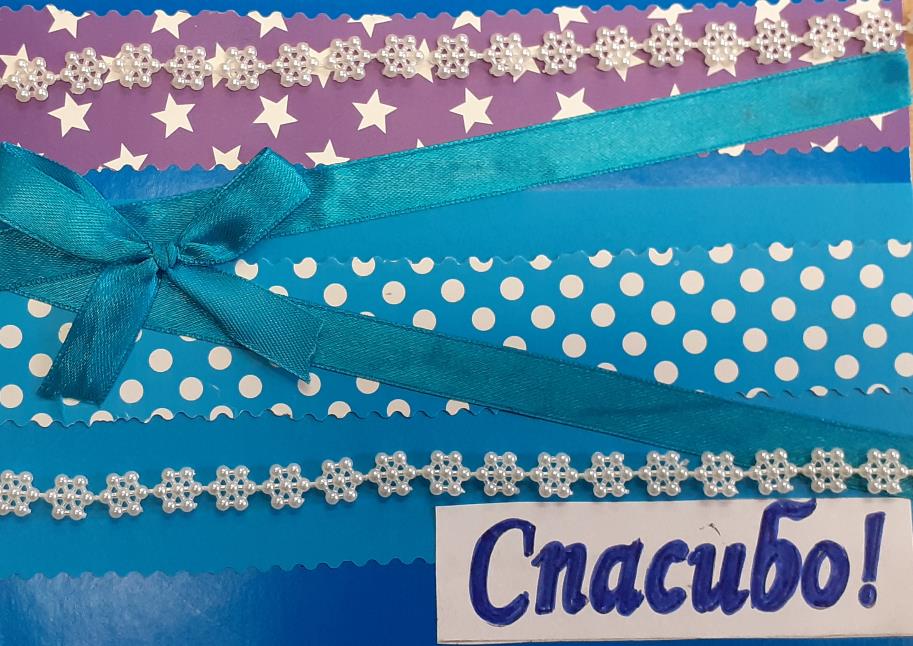 Квиллинг  - искусство создания плоских или объемных композиций из длинных узких полосок бумаги, скрученных в спиральки.
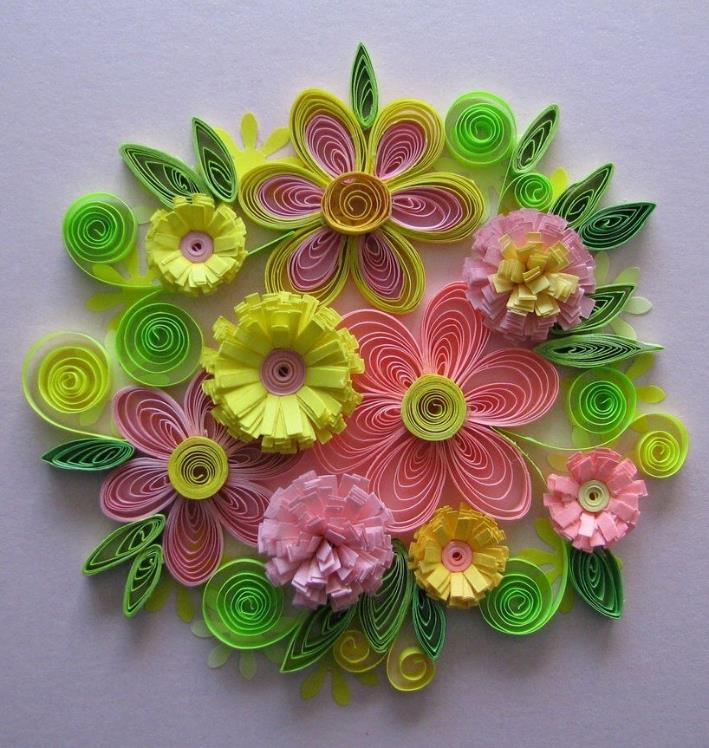 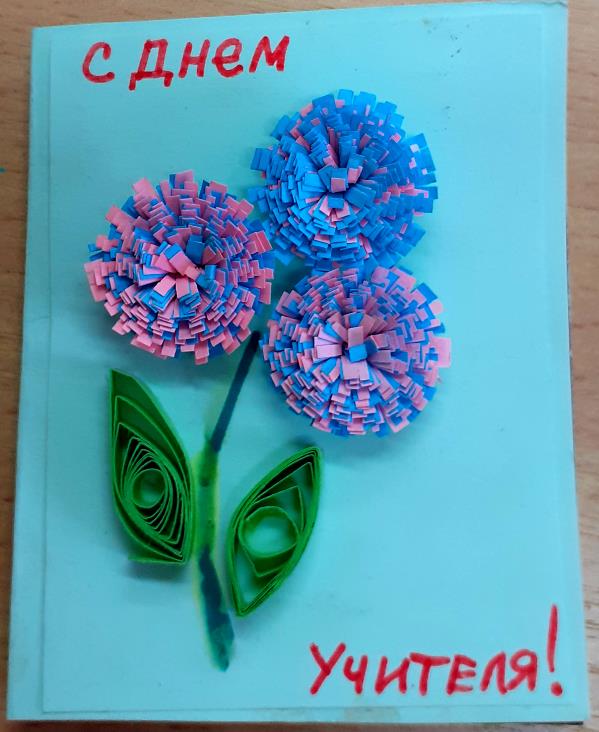 Флористический коллаж. В качестве материала здесь используются всевозможные природные материалы. Это могут быть засушенные цветы и травы, листья, веточки, злаки.
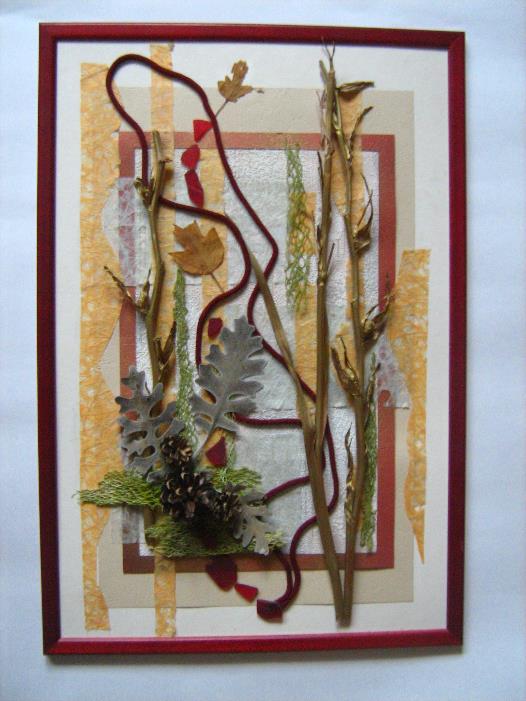 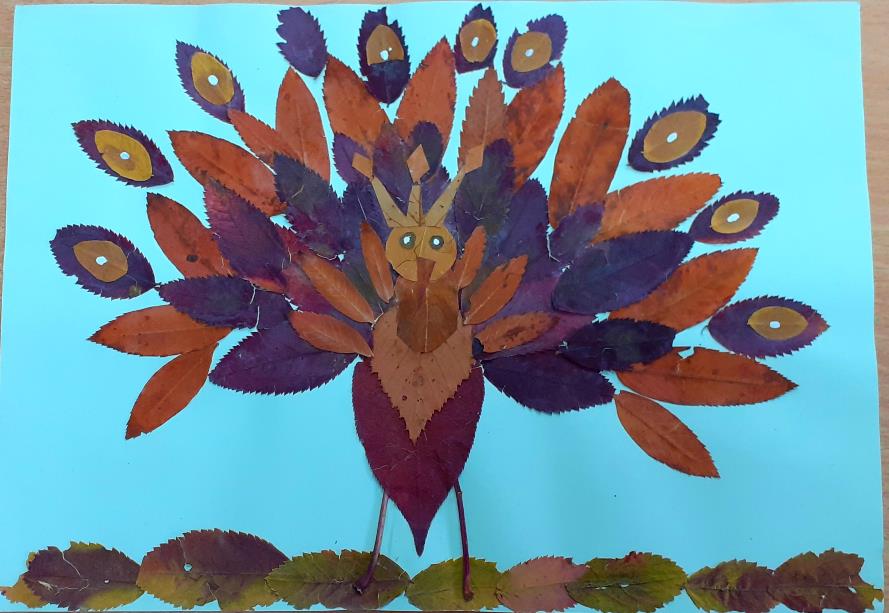 При создании коллажа применяются любые  материалы, лишь бы они подходили для воплощения идеи и гармонично сочетались друг с другом.
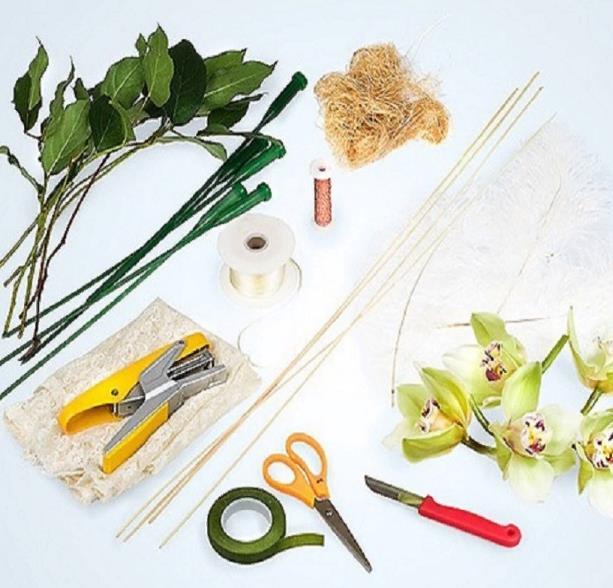 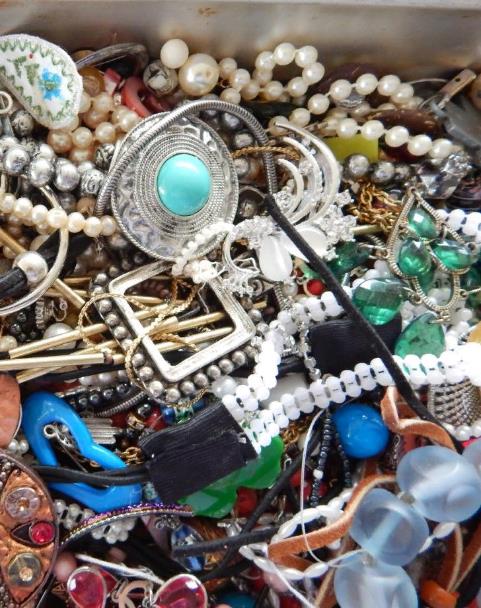 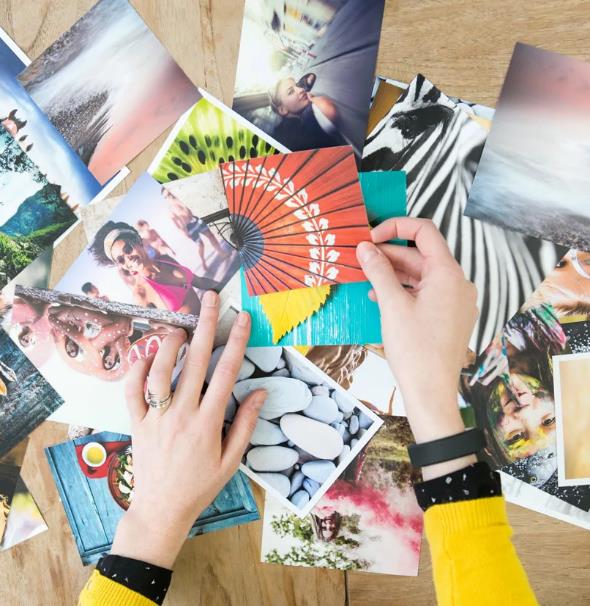 Для построения композиции коллажа необходимо:
1.Определить идею, задачу ( тема коллажа, настроение, впечатление, которое он должен оказывать на зрителя
2.Определить формат ( размеры, форма, высота , ширина )
3.Выбрать схему (выражает ли выбранная схема вашу мысль и настроение коллажа?)
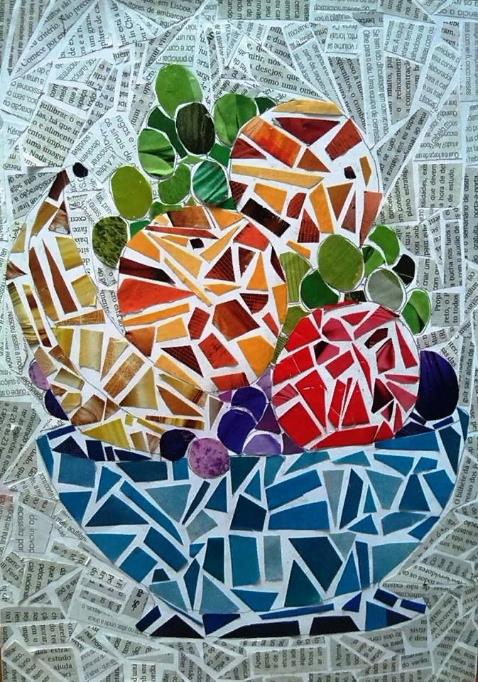 Коллаж как метод обучения  реализовывает
важнейшие педагогические функции:
– развитие эстетического вкуса и художественного воображения;
– развитие конструкторского мышления;
– знакомство с понятием «технология» как поэтапного 
выполнения задания;
– умение создавать красивые и эстетически грамотные композиции;
– развитие творческих способностей и коммуникативных навыков;
 – развитие самосознания и самостоятельности;
– умение предвидеть конечный результат и оценивание результата труда.
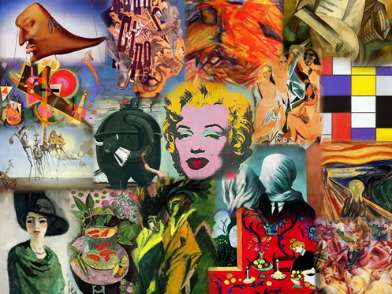 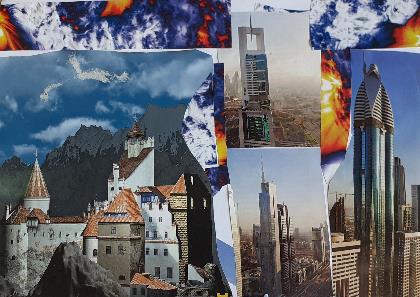 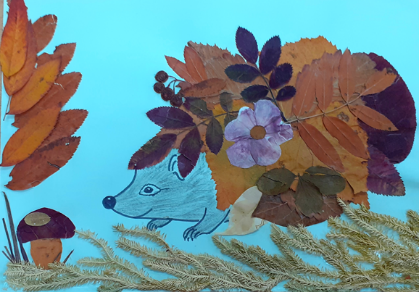 Художественно-творческая деятельность детей  должна быть организована так, чтобы каждый ребёнок сам смог пройти “путь творца”.
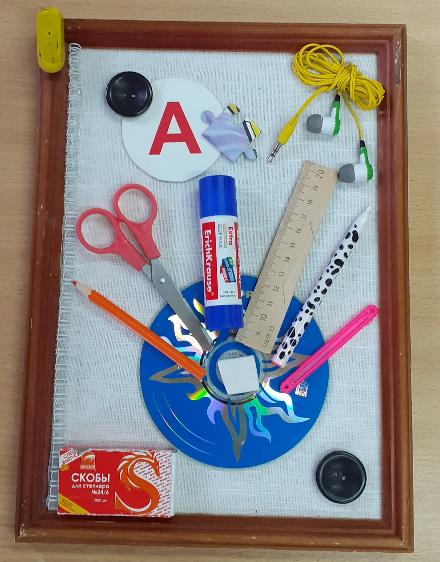 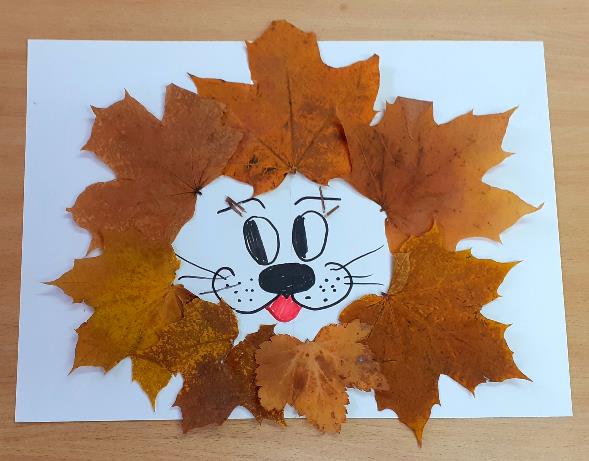 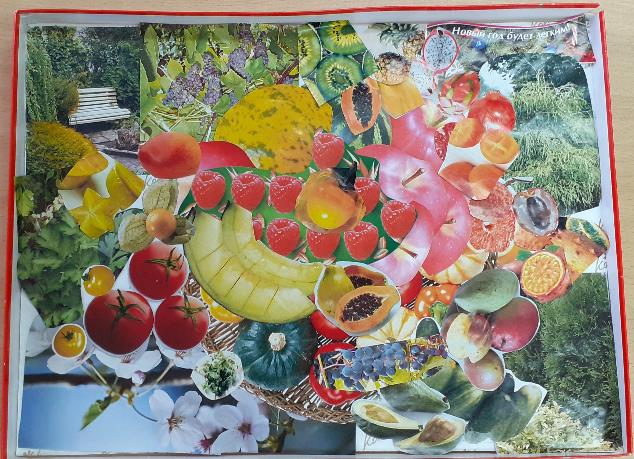 СПАСИБО ЗА ВНИМАНИЕ!